Section 4.1 and 4.2Types of Chemical Reactions and Aqueous Solutions
In this section:a. Types of Chemical reactions	1. Combination reactions	2. Decomposition reactions	3. Displacement reactionsb. Aqueous Solutions	1. Compounds in aqueous solution	2. Electrolytes	3. Solubility of ionic compounds
Combination Reactions
Two or more reactants form a single product
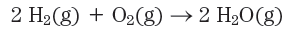 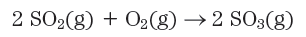 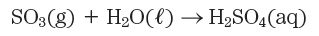 Decomposition Reactions
A single reactant breaks up to form two or more products
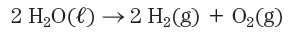 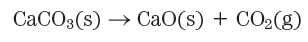 Single Displacement Reactions
One “part” of a compound is replaced by another
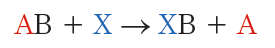 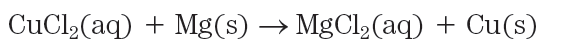 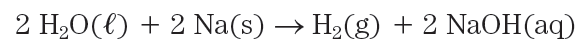 Double Displacement ReactionsMetathesis Reactions
Two atoms or ions exchange.
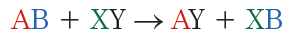 Two atoms or ions exchange.
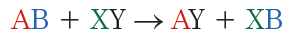 Precipitation reactions:
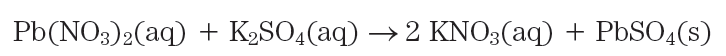 Two atoms or ions exchange.
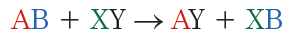 Acid-base (neutralization) reactions:
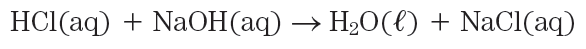 Two atoms or ions exchange.
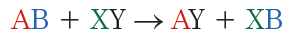 Gas-forming reactions:
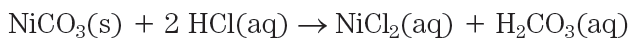 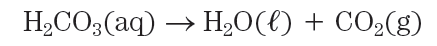 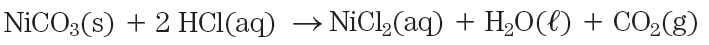 Aqueous Solutions
Solutes dissolved in the solvent water.

Categorized by the nature 
of the dissolved species.
Aqueous Solutions: Electrolytes
Solutes dissolved in the solvent water.
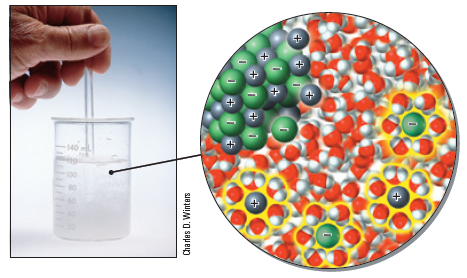 Aqueous Solutions: Electrolytes
Strong Electrolytes: 
all solute dissociates to form ions in solution.
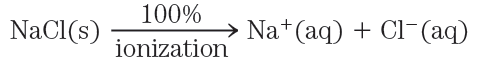 Aqueous Solutions: Electrolytes
Weak Electrolytes: 
A small fraction of solute dissociates to form ions in solution.
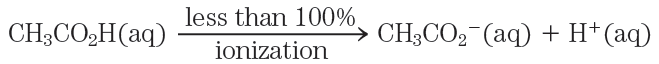 HF(aq)                      H+(aq)   +    F-(aq)
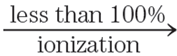 Aqueous Solutions: Electrolytes
Nonelectrolytes: 
Solute molecules do not form ions in solution.

Example: CH3OH
Aqueous Solutions: Electrolytes
Strong electrolytes: conduct electricity well
	soluble ionic compounds
	strong acids

Weak electrolyte: conduct electricity poorly
	weak acids and the weak base NH3

Nonelectrolytes: do not conduct electricity
	most molecular, covalent compounds
Solubility of Ionic Compounds
Basic Idea: 	
      for ionic compound MX   (M+ cation and X- anion)

When added to water, does:   

	MX(s)           M+(aq)   +   X-(aq)

						happen?
Yes: compound is soluble in water
No: compound is insoluble in water
Solubility of Ionic Compounds
A little more complicated: how soluble is soluble?
1 g solute per 100 g water.
Solubility Rules
Part 1: things that are generally soluble
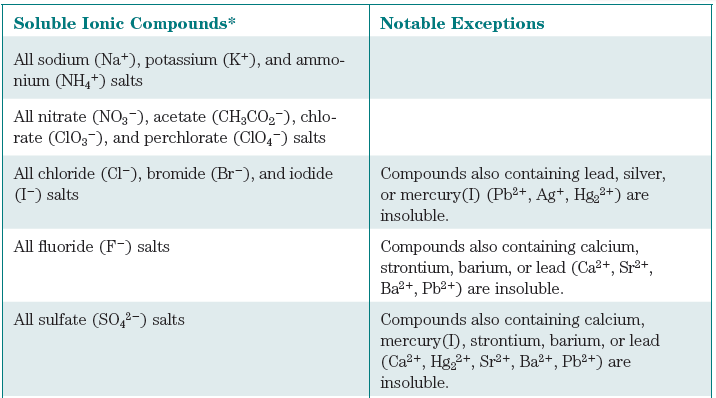 Solubility Rules
Part 1: things that are generally insoluble
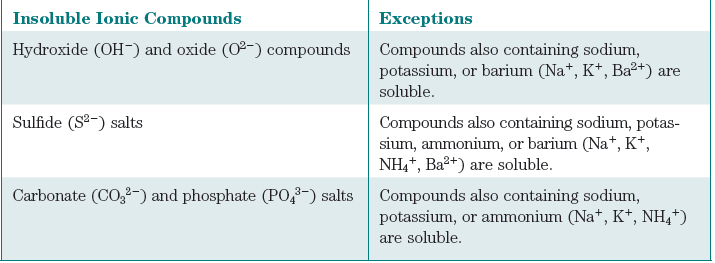 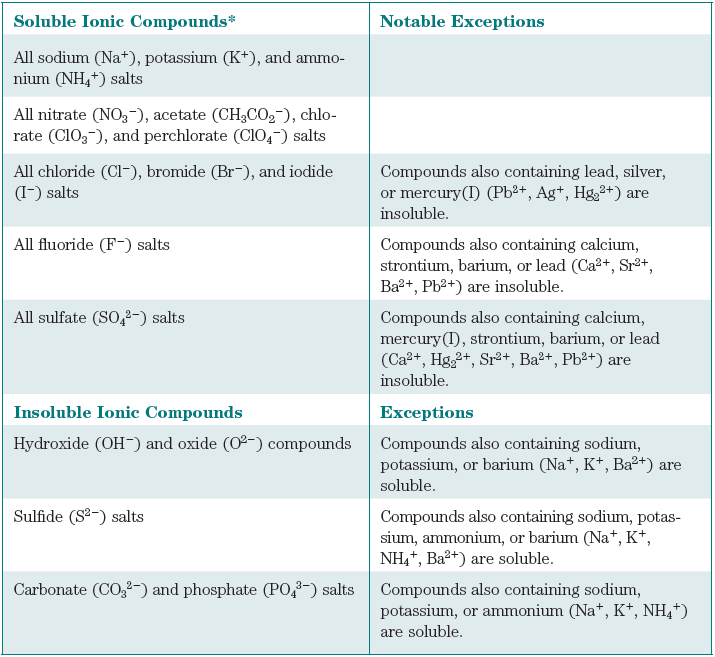 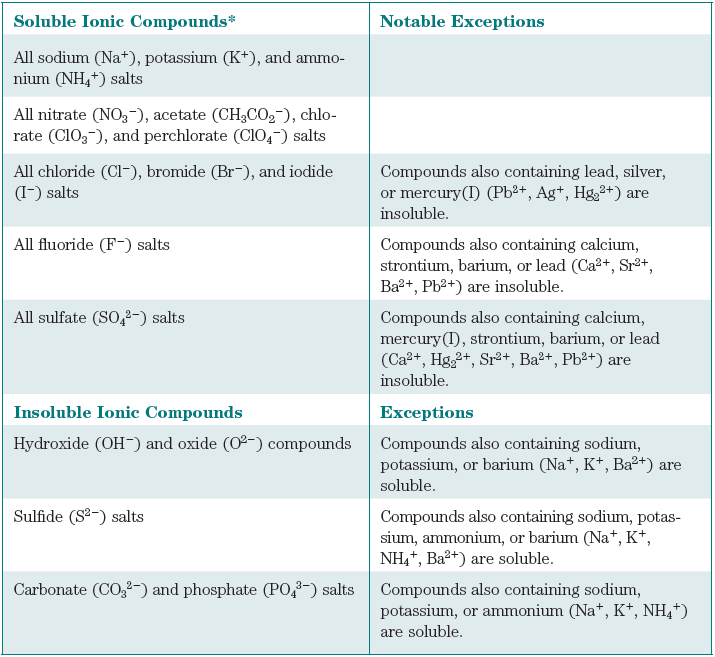 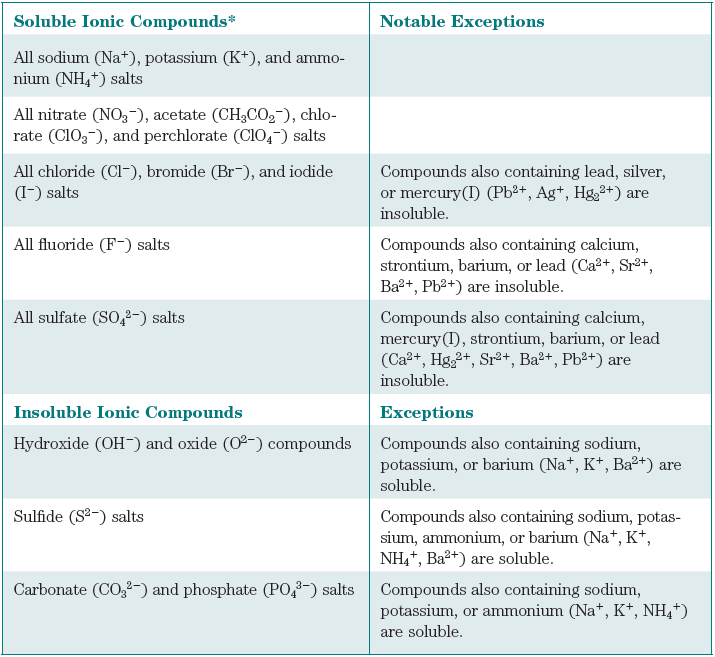 Section 4.4 Oxidation Reduction Reactions
Redox Reactions
Electron-Transfer Reactions
In this section:

oxidation and reduction
oxidation numbers
recognizing redox reactions
predicting redox reactions

Not from this section:

a. Organic reactions
Oxidation-Reduction Reactions

Oxidation = loss of electrons
Reduction = gain of electrons

	Zn(s) + Cu2+(aq)   Zn2+(aq) + Cu(s)



Oxidation Half-Reaction:     Zn(s)   Zn2+(aq) + 2 e- 

Reduction Half-Reaction:    Cu2+(aq) + 2 e-  Cu(s)
Oxidation-Reduction Reactions

Oxidation = loss of electrons
Reduction = gain of electrons

	Zn(s) + Cu2+(aq)   Zn2+(aq) + Cu(s)




Oxidizing agent = oxidant = gains electrons
Reducing agent = reductant = loses electrons
Balancing Simple Redox Reactions
Cu(s) +    Ag+(aq)    Cu2+(aq) +  2 Ag(s)
Oxidation Numbers
Electron tracking method.

Oxidation numbers do not imply charges.
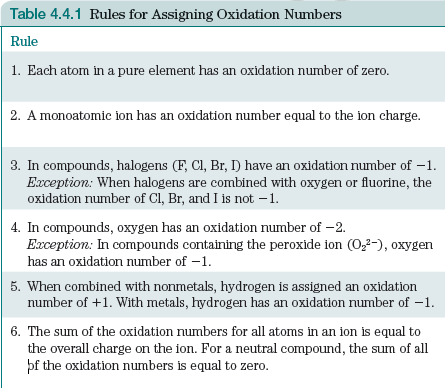 Examples: 

N in N2

Fe in Fe3+

N in NO2-


O in H2O


Cl in NaOCl


Mn in MnO4-
Recognizing Oxidation-Reduction Reactions

Oxidation = loss of electrons = increase in ox #
Reduction = gain of electrons = decrease in ox #

		4 Fe + 3 O2   2 Fe2O3
CuO(s) + H2(g)  Cu(s) + H2O()








CaCO3(s)  CaO(s) + CO2(g)
MnO4-(aq) + 5 Fe2+(aq) + 8 H+(aq)   Mn2+(aq) + 4 H2O() + 5 Fe3+(aq)
Predicting Redox Reactions
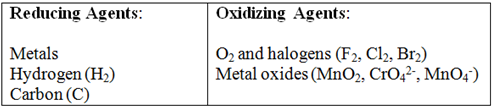 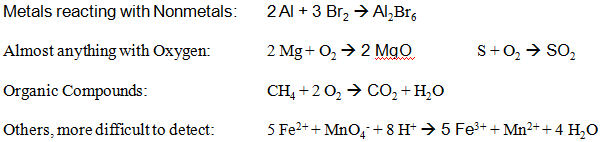 Organic Reactions
A. Combustion Reactions
Reaction with oxygen gas to form CO2 and H2O.
	C3H8(g) + 5 O2(g)  3 CO2(g) + 4 H2O(l)
B. Substitution Reactions
Exchange of one atom or molecular fragment.
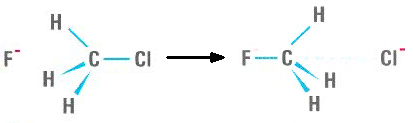 C. Addition Reactions
Addition of two molecules together.
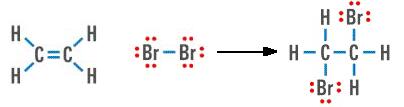 D. Elimination Reactions
Ejection of a small molecule from a larger one.
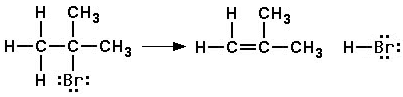 E. Isomerization (Rearrangement) Reactions
Change of shape of a molecule without gain or loss of any atoms.
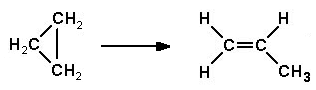